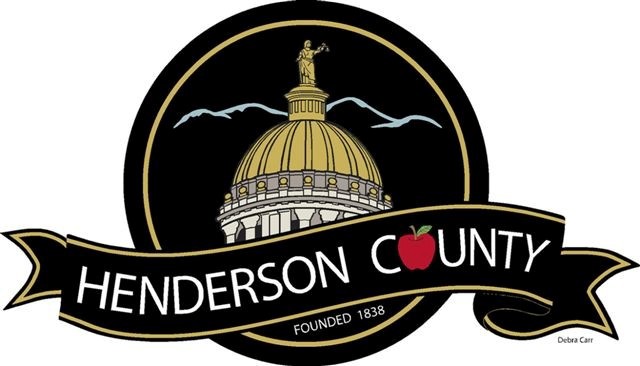 AGENT AUTHORIZATION FORM
Please note that multiple forms may be necessary if there are more than three property owners.
Street Address of Property: 	
Parcel REID: 	Permit # 	

The undersigned, registered property owner(s)* of the above noted property, hereby authorize(s)
	, of 	
Contractor/ Agent	Name of Company

to act on my behalf and take all actions necessary for the processing, issuance and acceptance of this permit or certification and all standard and special conditions attached. This form does not negate any requirements of the North Carolina General Statutes, North Carolina Administrative Code, and/or North Carolina Technical Building Codes.

Property Owner’s Mailing Address: 	
Property Owner’s Phone: (	) 	-	Property Owner’s E-Mail:
Signed under penalty of perjury, certifying that all information provided is true:
Property Owner 1*: _____________________________________________________________________________________________________
Printed Name	Signature	Date
Property Owner 2*: _____________________________________________________________________________________________________
Printed Name	Signature	Date

Property Owner 3*: _____________________________________________________________________________________________________
Printed Name	Signature	Date
*If property owner is a business, also list the person that has authority to act on behalf of the business.*
100 N King St| Hendersonville, NC 28792 | www. hendersoncountync . gov | hcpermitcenter@hendersoncountync.gov